Figure 2. Mean accuracy and RTs. (a) Mean accuracies, calculated by the percent of correct sequences completed per ...
Cereb Cortex, Volume 17, Issue 5, May 2007, Pages 1227–1234, https://doi.org/10.1093/cercor/bhl033
The content of this slide may be subject to copyright: please see the slide notes for details.
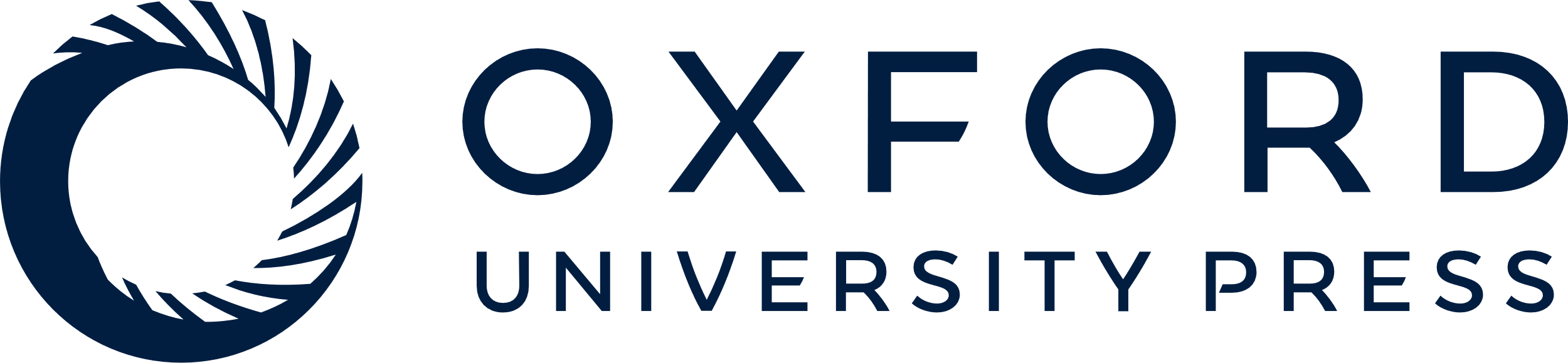 [Speaker Notes: Figure 2. Mean accuracy and RTs. (a) Mean accuracies, calculated by the percent of correct sequences completed per condition, are shown here with standard error bars. (b) Mean RTs for each key press are displayed for the early and late LEARNED and NOVEL conditions.


Unless provided in the caption above, the following copyright applies to the content of this slide: © The Author 2006. Published by Oxford University Press. All rights reserved. For permissions, please e-mail: journals.permissions@oxfordjournals.org]